Опыт работы со студентами, проживающими в общежитии в период самоизоляции
ГБПОУ ИО ПКЖИ
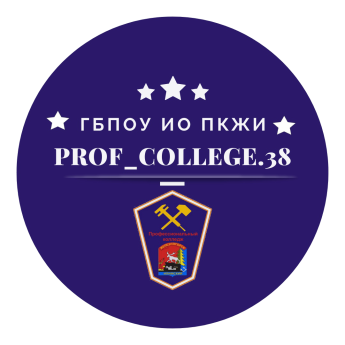 Заместитель директора по ВР Кузнецова Галина Викторовна
Федеральный государственный образовательный стандарт среднего профессионального образования ставит перед профессиональной образовательной организацией  задачи сформировать социокультурную среду, создавать условия, необходимые для всестороннего развития и социализации личности, сохранения здоровья обучающихся, способствовать развитию воспитательного компонента образовательного процесса, включая развитие самоуправления, участие обучающихся в работе общественных организаций, спортивных и творческих клубов.
На этом этапе жизни студентам приходится:
а) приспосабливаться к глубоким изменениям в физическом, интеллектуальном, социальном и эмоциональном состоянии;

б) развивать в себе позитивное восприятие самих себя;

в) развивать самостоятельность;

г) осознать собственную идентичность и усвоить личные и социальные ценности;

д) привыкать к социальной адаптации, расположению/нерасположению своего окружения, как людей одного с ними пола, так и противоположного;

е) осознавать реалии социального и политического мира вокруг них, научиться справляться с ними и конструктивно на них реагировать;

ж) устанавливать отношения с теми представителями старшего поколения, которые могут способствовать процессу их взросления.
Цель
Обеспечить 100% охват в адаптации к дистанционному обучению и жизни в самоизоляции на период пандемии студентов, проживающих в общежитии.
Задачи
Обеспечить индивидуальными средствами связи студентов, проживающих в общежитии для успешного дистанционного обучения;

Научить студентов самостоятельно, планировать учебную работу на дистанционном обучении;

Обеспечить ежедневный досуг студентов, проживающих в общежитии;

Обеспечить всем необходимым для организации быта студентов, проживающих в общежитии;

- Обеспечить круглосуточную связь студентов, проживающих в общежитии с администрацией колледжа, педагогом-психологом, социальным педагогом.
Ответственные лица
- Директор колледжа;
- Заместитель директора по ВР; 
- Социальный педагог;
- Педагог-психолог;
- Воспитатели общежития;
- Педагог-организатор;
- Преподаватели;
- Мастера ПО;
- Руководители групп.
Доминанта возраста
Это общение и становление отношения к миру, к себе, к познанию, при этом это отношение становится результатом действия и дискуссий вокруг сделанного.
Доминанта возраста
Это общение и становление отношения к миру, к себе, к познанию, при этом это отношение становится результатом действия и дискуссий вокруг сделанного.
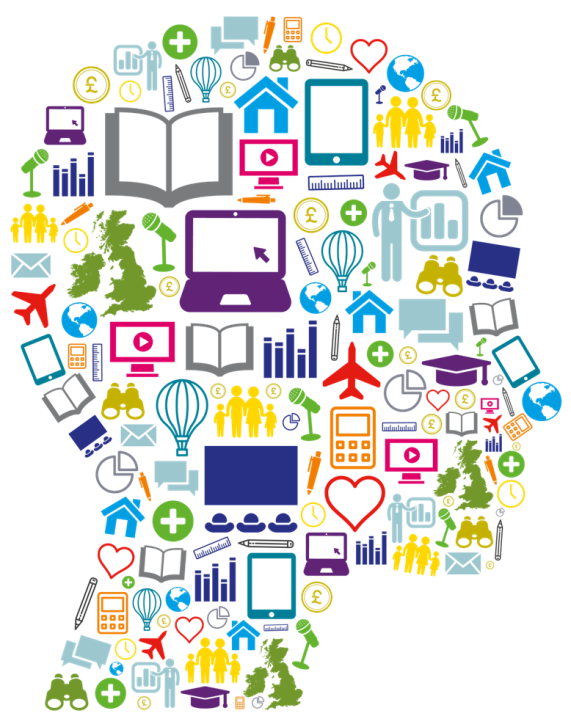 Спортивная деятельность
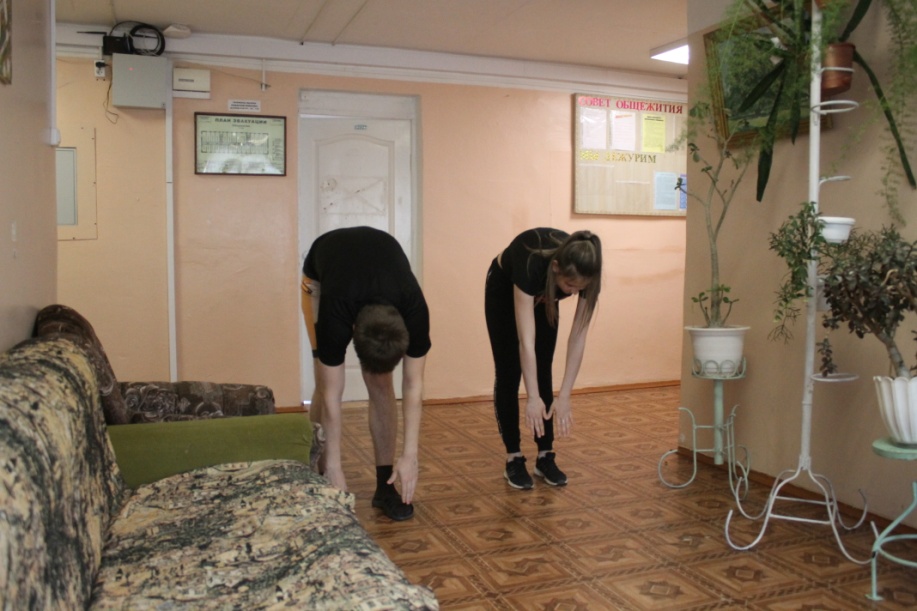 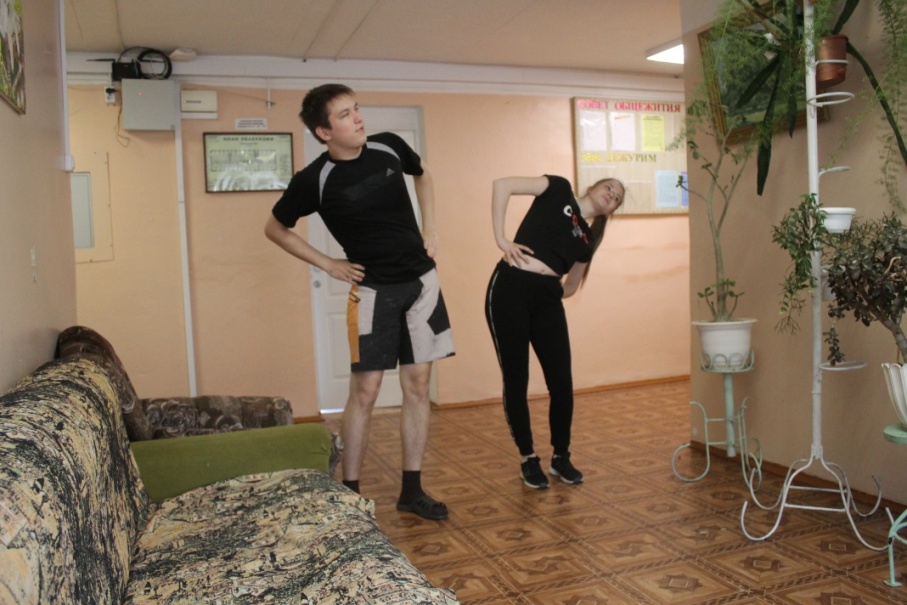 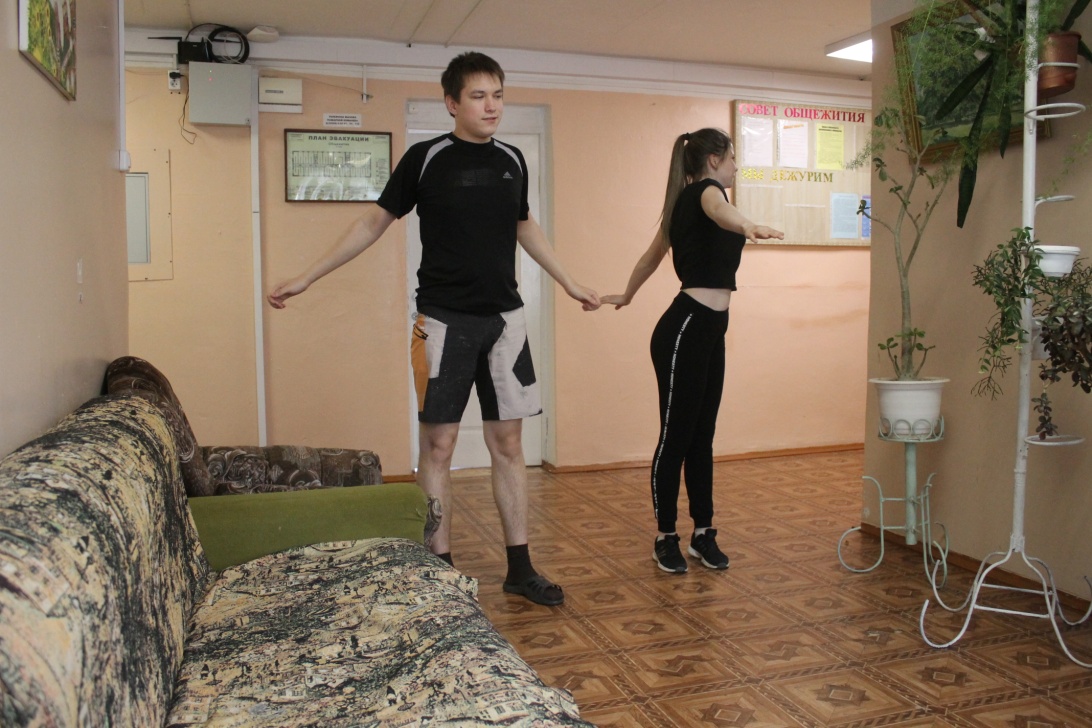 Учебная деятельность
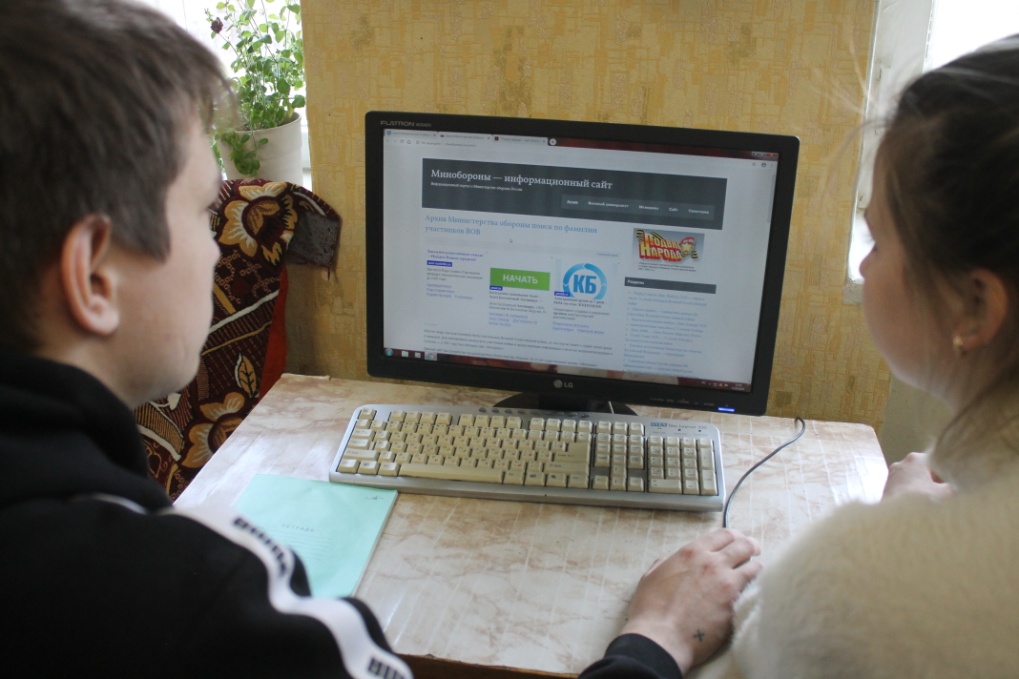 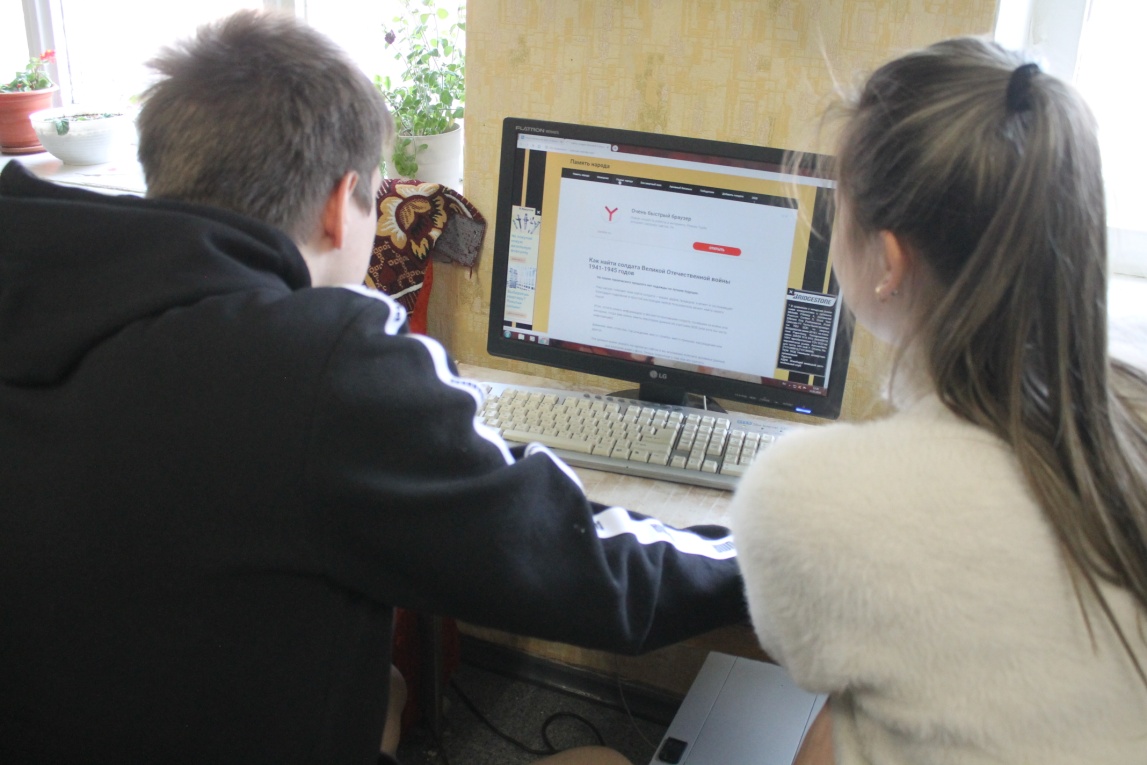 Творческая деятельность
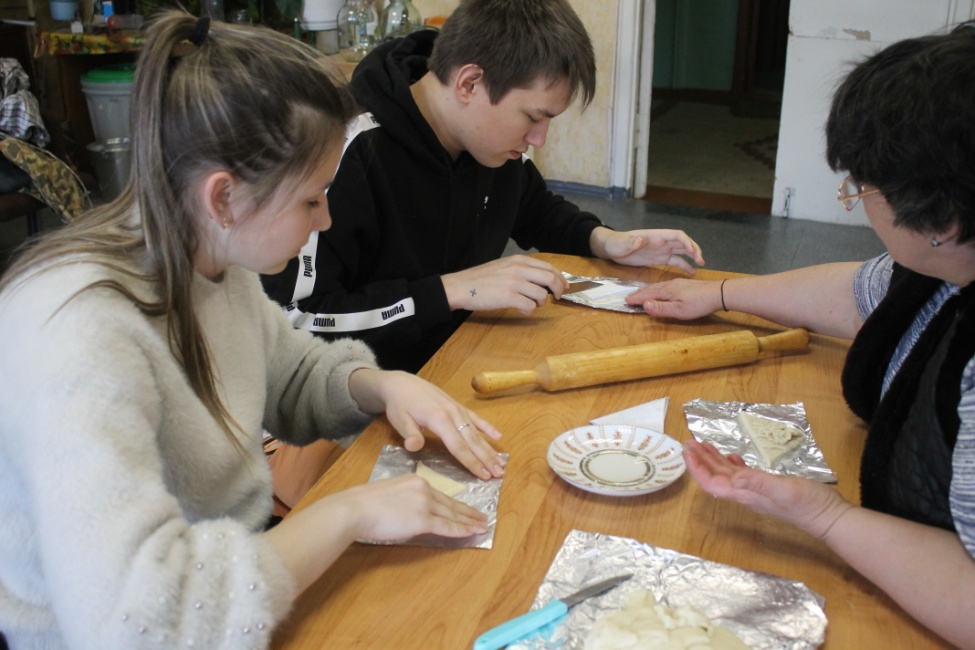 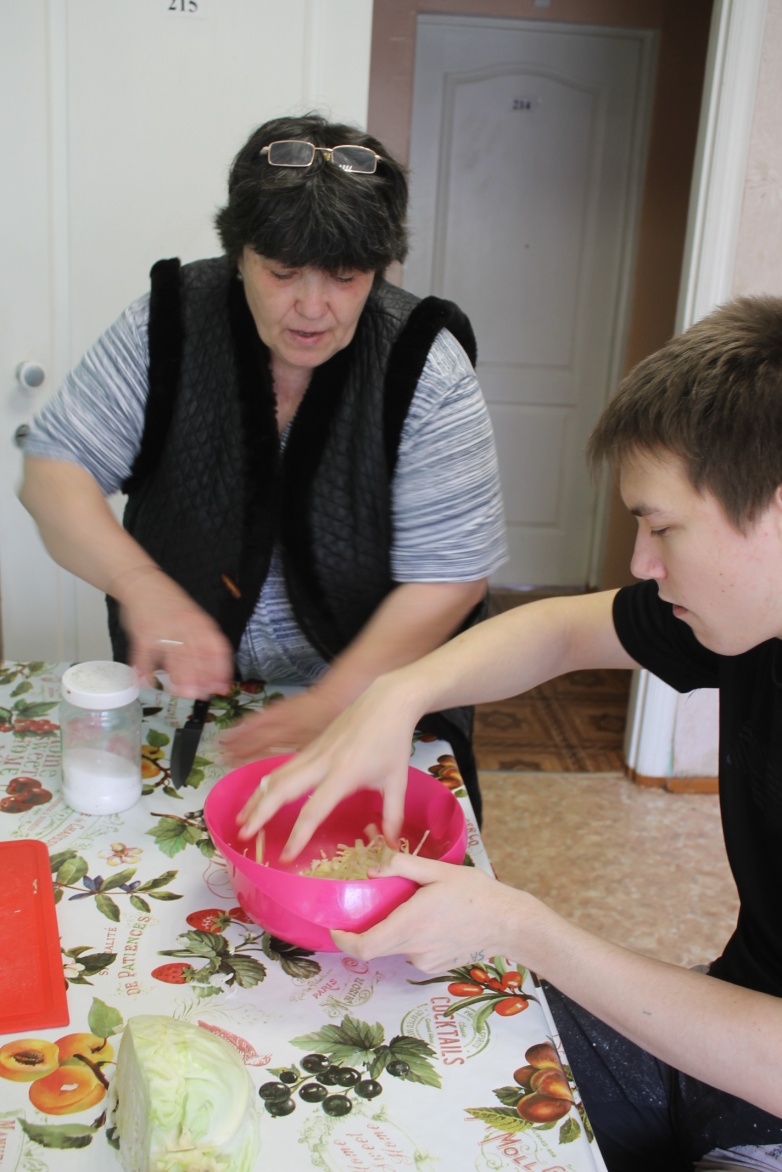 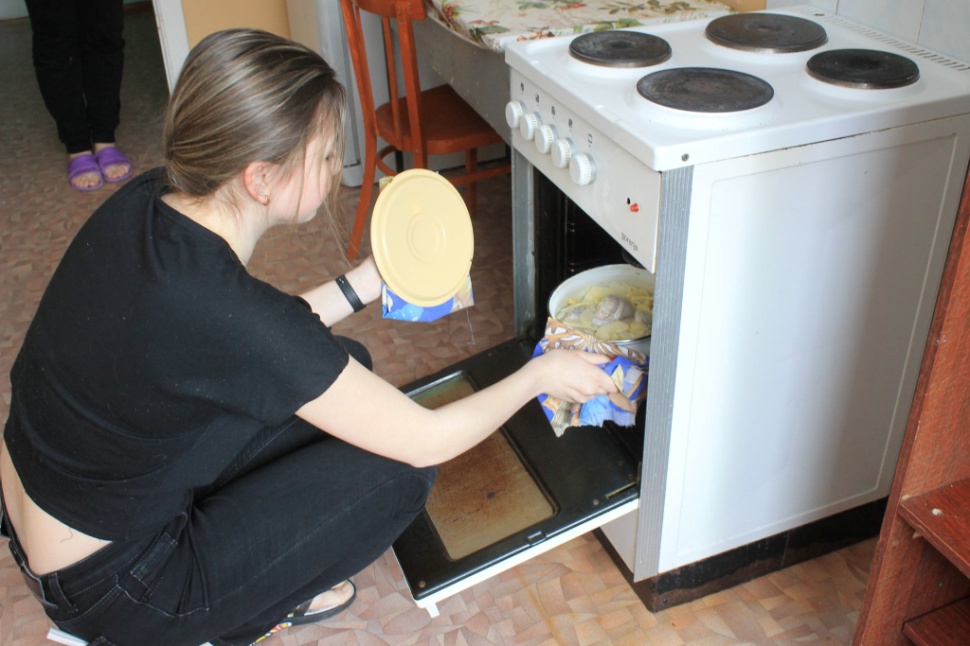 Исследовательская деятельность
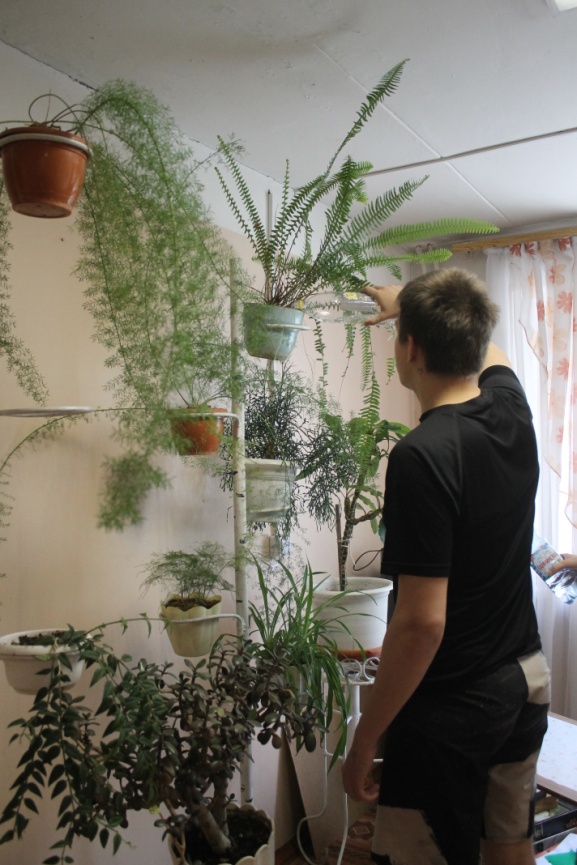 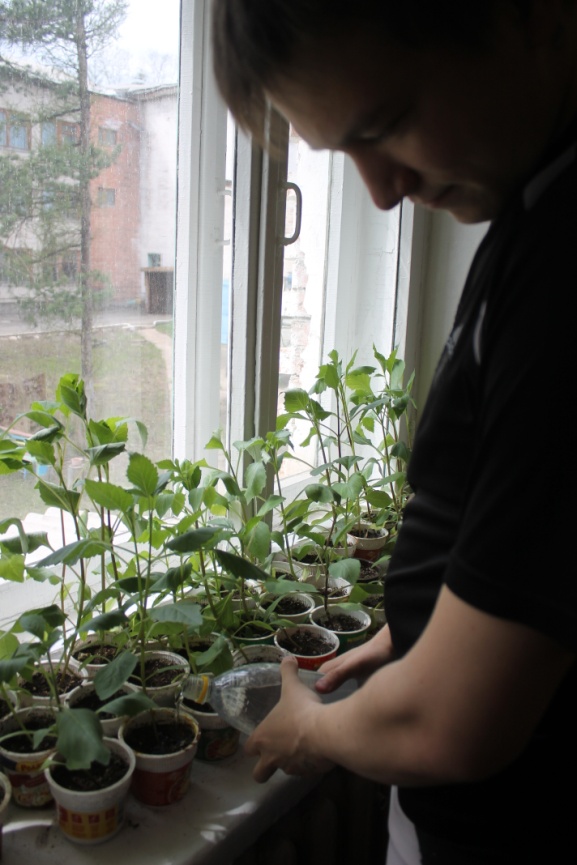 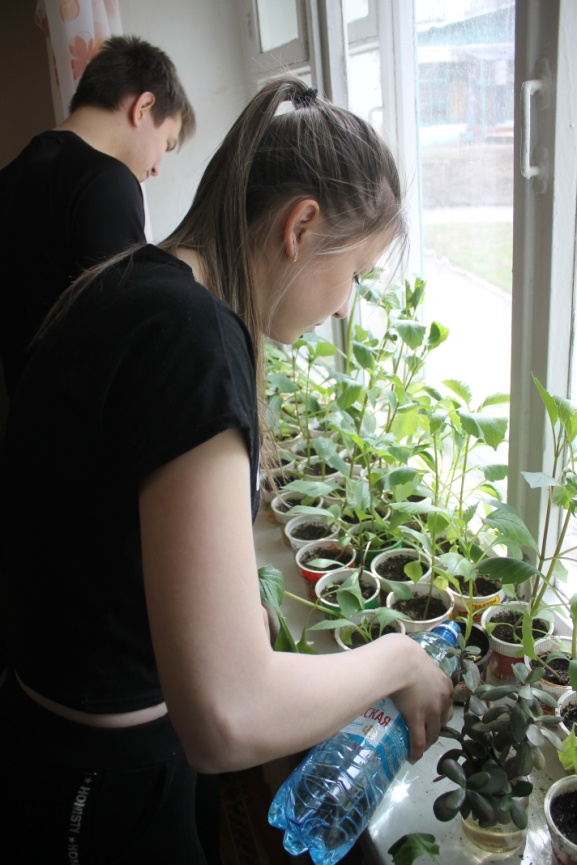 Функционал, механизмы взаимодействия сотрудников
Персонал, выполняющий функции, связанные с реализацией направлений воспитательной деятельности со студентами, проживающими в общежитии, по-прежнему выполняют свою работу теперь в дистанционном режиме. Так, социальный педагог и педагог-психолог проводят необходимые консультации посредством мобильной связи и видео связи; педагог-организатор реализует онлайн мероприятия на страницах колледжа в социальных сетях; руководитель физ. воспитания консультирует и дает видео уроки.
Ссылки на наши страницы в социальных сетях
Вконтакте
https://vk.com/profcollege38
Youtube
https://clck.ru/NQC6i
Одноклассники
https://ok.ru/group/54764775932035
Facebook
https://clck.ru/NQCPM
Инстаграм
https://www.instagram.com/prof_kollege.38/